r.Rajalakshmi,       asst.professor,department of chemistry,bon secours college for women,thanjavur.
Aromatic hydrocarbon
Anthracene
introduction
Hydrocarbon – it is made up of carbon and hydrogen only.
Aromatic – the molecule has alternating double and single bond all around the ring system.
Polycyclic – more than one ring system.
Anthracene is a Polycyclic aromatic hydrocarbons that has three benzene ring fused together.
isolation
Anthracene is present in very small quantities (less than 1%) in coal tar.
Anthracene oil is chilled to crystal.
This oil also contains phenanthrene and carbazole.
This is washed with solvent naphtha and pyridine.
Finally, anthracene is purified by sublimation.
Molecular  structure
Laboratory preparation
Haworth synthesis :
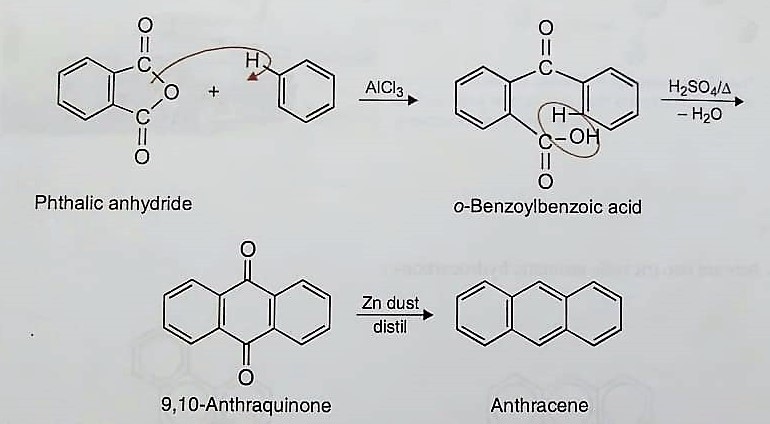 Presence of three fused benzene ring :
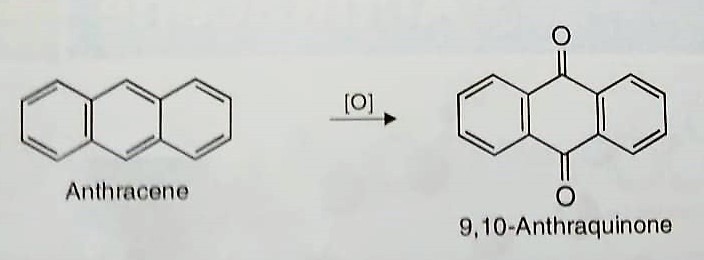 Physical properties
Anthracene is a colorless solid (mp – 217*c, bp – 340*c).
It exhibit a fine blue fluorescence when crystallized with benzene.
Insoluble in water.
Soluble in alcohol and ether.
Chemical property
Halogenation :




Nitration :
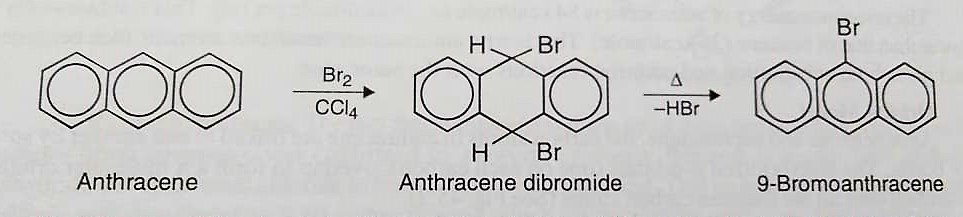 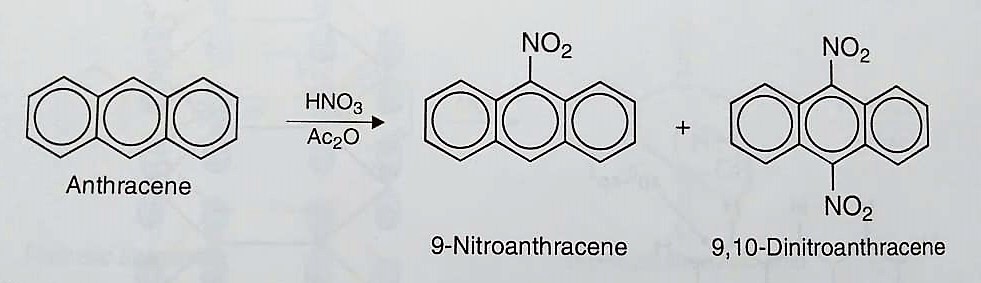 Oxidation :





Reduction :
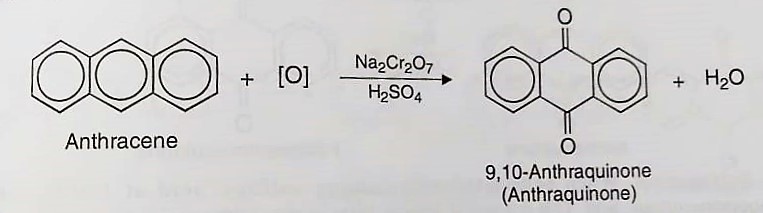 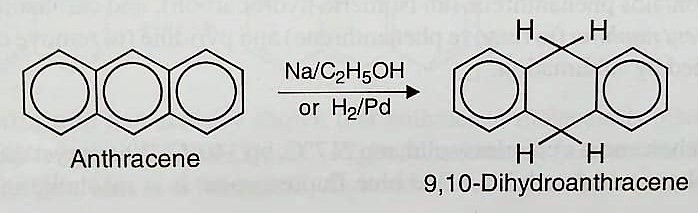 Sulfonation :
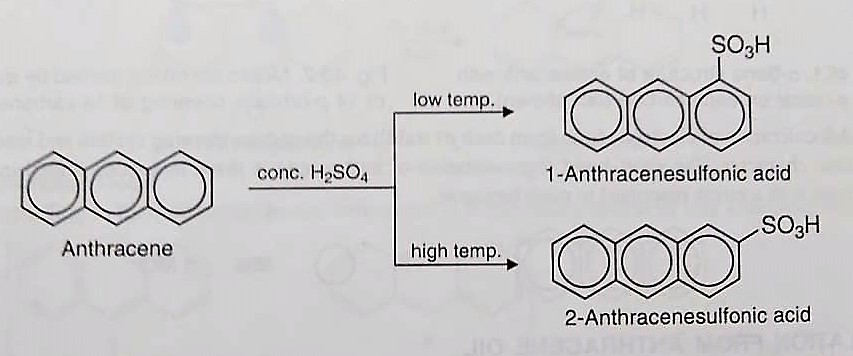 uses
For manufacture anthraquinone which is used as dyes.
Also used for making dyes.
Used as smoke screen.
Used as preservative in woods and lumber.
Used as insecticide for crops.
Also as coating materials.
Appearance
If you’re not the part of the solution.You’re part of the precipitate.
Thank you
PHENANTHRENE
isolation
Phenanthrene is an isomer of anthracene.
The crystal treated with solvent naphtha which dissolves phenanthrene.
Evaporation of this solution yields crude phenanthrene.
Further, purified by recrystallization of the picrate from ethanol.
Molecular structure
Laboratory preparation
Synthesis of phenanthrene :
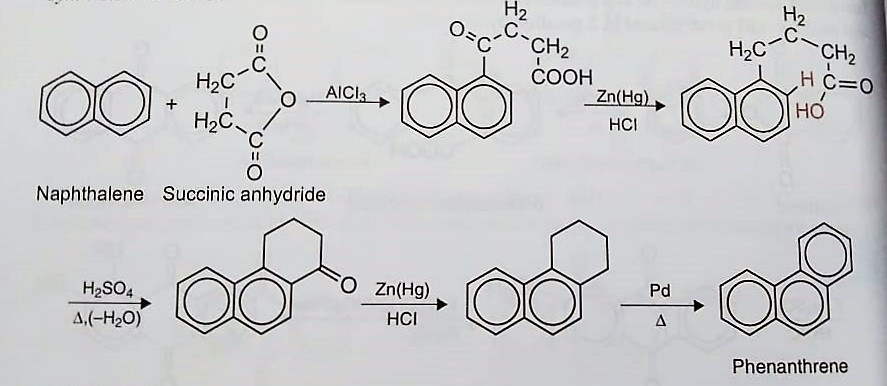 Physical property
Phenanthrene is a colorless solid (mp – 100*c).
Phenanthrene gives blue fluorescence in benzene solution.
Insoluble in water.
Readily soluble in ethanol, benzene and ether.
Chemical property
Reaction with halogen :
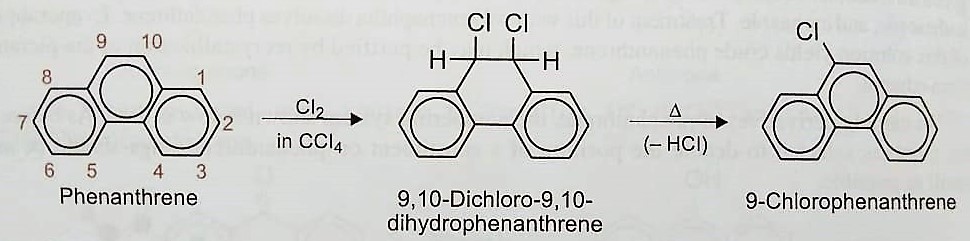 Friedel – crafts acylation :





Nitration :
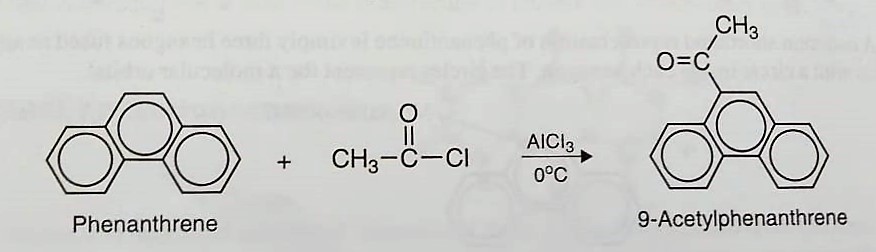 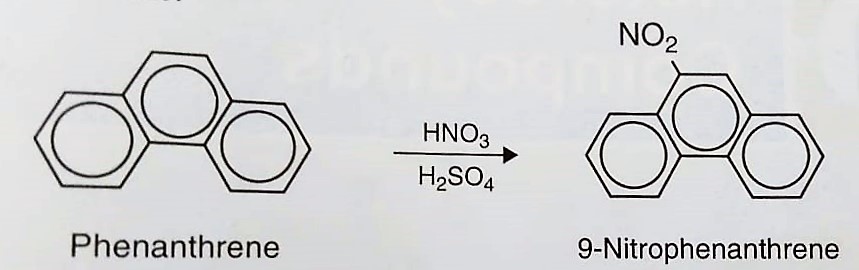 uses
Used to make dyes, plastics and drugs.
Also used as explosives and pesticides.
Used to prepare bile acids, cholesterol and steroids.
Phenanthrene is industrially important.